DISPOSITIF GAGNANT/GAGNANT DE FIDELISATION DES ELEVES AIDES-SOIGNANT.ES
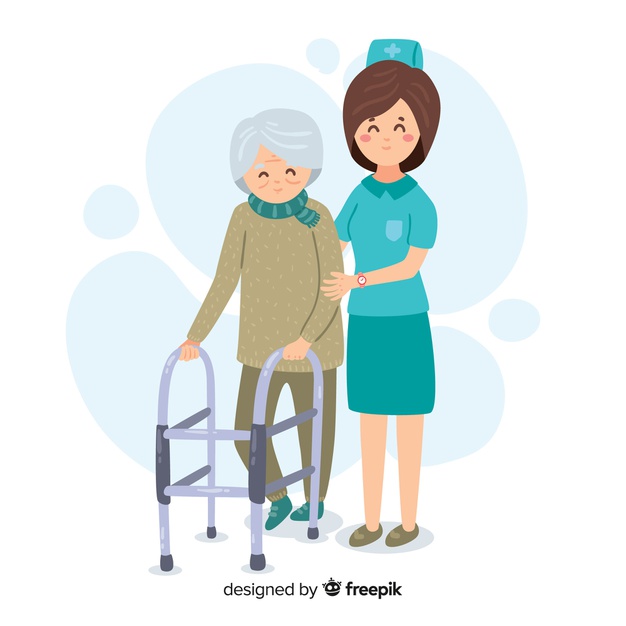 VOUS SUIVEZ UNE FORMATION D’AIDE-SOIGNANT.E ?
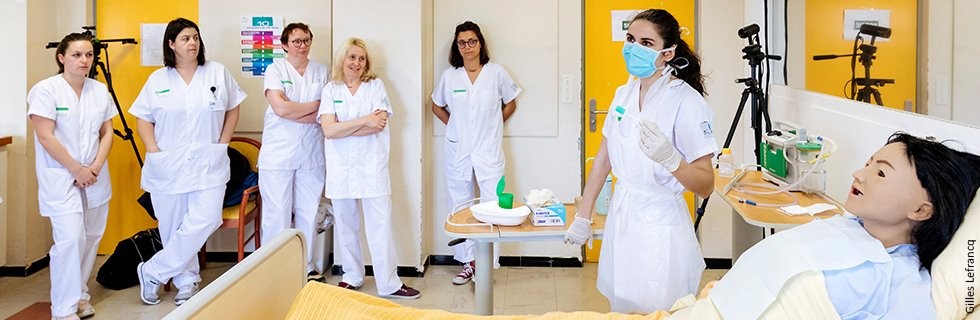 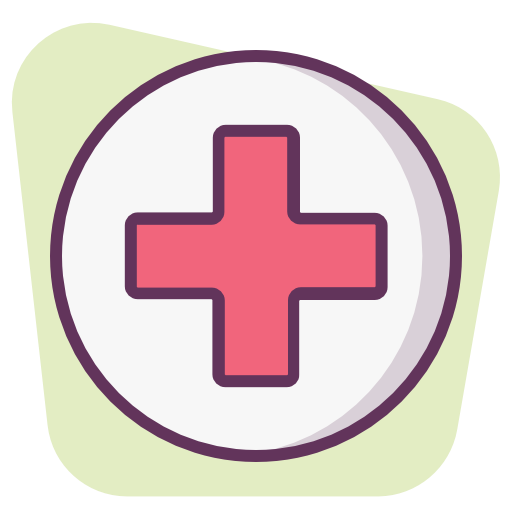 Vous souhaiteriez bénéficier d’une aide financière allant de 300 à 400 euros (et jusqu’à 500€ dans un EHPAD du Département de l’Aveyron) par mois pendant cette formation ? 
 
Et en contrepartie trouver un emploi dès l’obtention de votre diplôme ? 
 
C’est possible, la Région Occitanie vous propose de signer un contrat de fidélisation.

Plus de renseignements sont aussi disponibles sur cette page : https://www.laregion.fr/Contrats-de-fidelisation
Dispositif expérimental des CONTRATS DE FIDELISATION
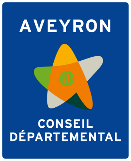 LE      AVEYRON
100€ DE PLUS PAR MOIS SI TU T’ENGAGES A TRAVAILLER DANS UN EHPAD DU DEPARTEMENT DE L’AVEYRON
DISPOSITIF EXPÉRIMENTAL DES CONTRATS DE FIDELISATION
L’aide régionale est cumulable avec : 

Les indemnités Pôle Emploi, ou rémunérations réglementaires de stage ou de formation acquises dans le cadre de la formation visant à l’obtention du diplôme d’Etat,

La bourse d’étude paramédicale attribuée par la Région, selon les dispositions du Règlement régional des bourses paramédicales et en travail social adopté par la délibération n° CP/2017-MAI/08.16.
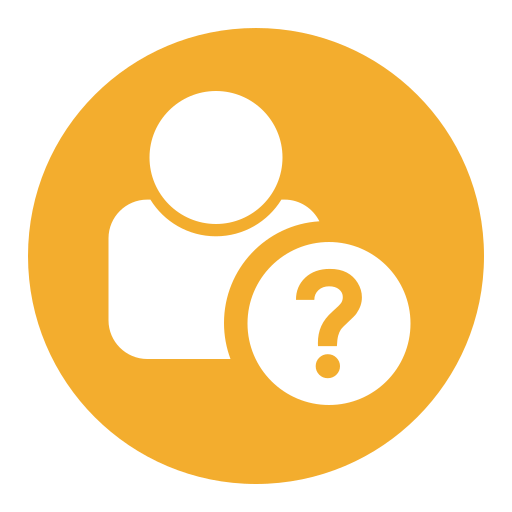 FOIRE AUX QUESTIONS
Si je suis en formation avec le statut de salarié en formation continue ou apprentissage, puis je signer un contrat de fidélisation?

Oui, le dispositif est accessible à tout élève inscrit dans une école de La Région, peu importe le statut (en poursuite d’étude, formation continue des demandeurs d’emploi, des salariés, des fonctionnaires, en apprentissage et en contrat de professionnalisation).

Si je suis en parcours partiel, puis je signer un contrat de fidélisation?

Oui, le dispositif est accessible au parcours partiels, le montant de l’allocation sera proratisé au nombre d’heures de formation.

Si je rencontre une structure qui n’est pas sur la liste fournie par mon école, puis signer un contrat de fidélisation avec elle?

Oui, à partir du moment où la structure se trouve en zones rurales (hors agglomérations, communauté urbaine et métropole).

À quel moment de ma formation puis je signer un contrat de fidélisation?

La signature est possible à tout moment, à partir du moment où l’élève est toujours en formation. Le versement de l’allocation se fera de manière rétroactive à partir du jour de l’entrée en formation.
CONTACT
Direction des Solidarités et de l’Egalité Service des Formations Sanitaires et Sociales/Région OCCITANIE
Amandine MOUTOU amandine.moutou@laregion.fr

Département de l’Aveyron, pôle des Solidarités
05.65.73.68.02 
psd@aveyron.fr